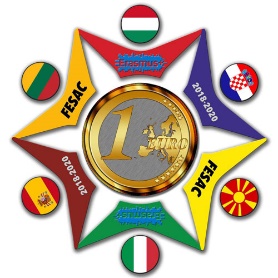 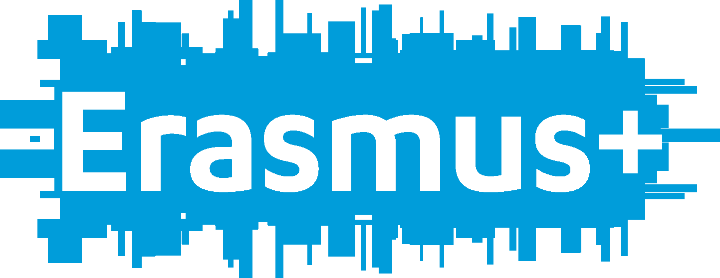 FESAC 
COVID QUESTIONNAIRE
Class 5AP
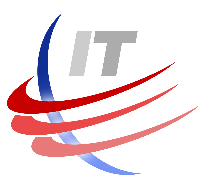 ITCG Ferruccio Niccolini, Volterra Italy
In recent years the security protocols related to the management of online transactions have evolved and gradually became more secure, so the awareness of users on the purchase security has grown.
Despite all the premise, a very high percentage of the network users still does not feel completely safe probably for a lack of confidence compared to the huge amount of online scams and probably because the amount of transactions are still not completely cashless, therefore the use of credit and debit cards in many European countries is not yet fully in use.
[Speaker Notes: Luca]
In this chart we can see that most people buy more electronic products than, for example, clothing one probably because electronic products can be bought with an easier price comparison 

In reference to the current health emergency period people tend to buy mainly technological products and entertainment content as we have to stay more at home
[Speaker Notes: Syria]
The chart shows that the majority of respondents take at least one hour of their time to the information given during this global difficulty period.
That means that people wants to stay well informed about health problems
[Speaker Notes: Carlo]
Despite the emergency situation, most respondents said that they were able to follow all the lessons in distance learning thanks to the many technological ways adopted, this was also possible thanks to the efforts of students, teachers and institutions.
As the success has been so good, we could adopt this way of teaching/learning in the future.
[Speaker Notes: Omar]
The chart shows that more than 56% of students don’t want to continue this way of learning probably because some of them have encountered learning difficulties, but also many technological problems (connectivity, lack of personal computer and so on).
For these reasons many students would like to come back to the traditional learning system
[Speaker Notes: Benedetta]